Food Chains
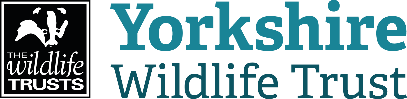 Learning OutcomesBy the end of today, you should be able to:n 	Describe what a food chain isn 	Explain the role of different organisms in a food 	chainn 	Explore how Ollie the oyster fits into the food 	chain
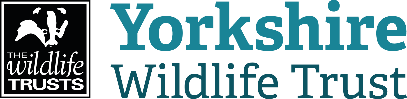 Some key definitions
A habitat is the place where an organism lives.
An organism is a living thing.
A community is all the different animals, plants and microorganisms that live together in a habitat.
A community of animals, plants and microorganisms, together with their habitat is called an ecosystem.
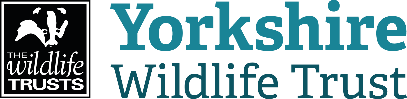 What is a food chain?n A food chain shows how plants and animals get their energyn A food chain always starts with a producern A producer is an organism that makes its own food. Most food chains start with a green plant, because plants make their food through photosynthesis.
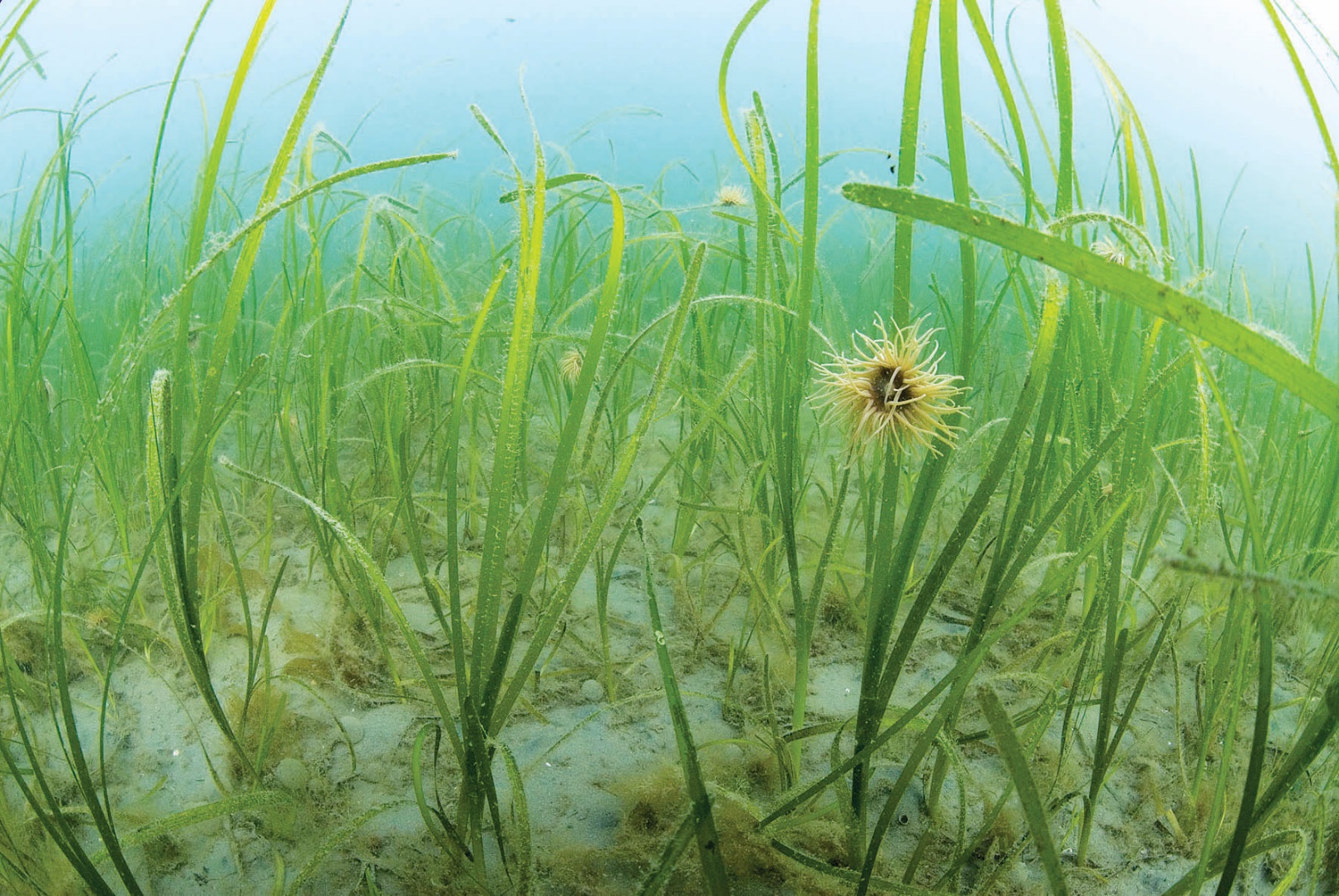 Seagrass is an example of a producer!
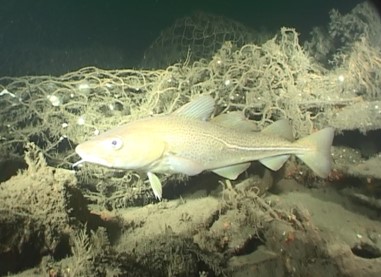 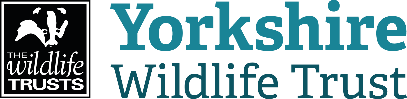 Cod
(Consumer)
What is a consumer?
n An organism that eats other plants and animals is called a consumer

n The arrows show us who eats who and the flow of energy in the food chain.
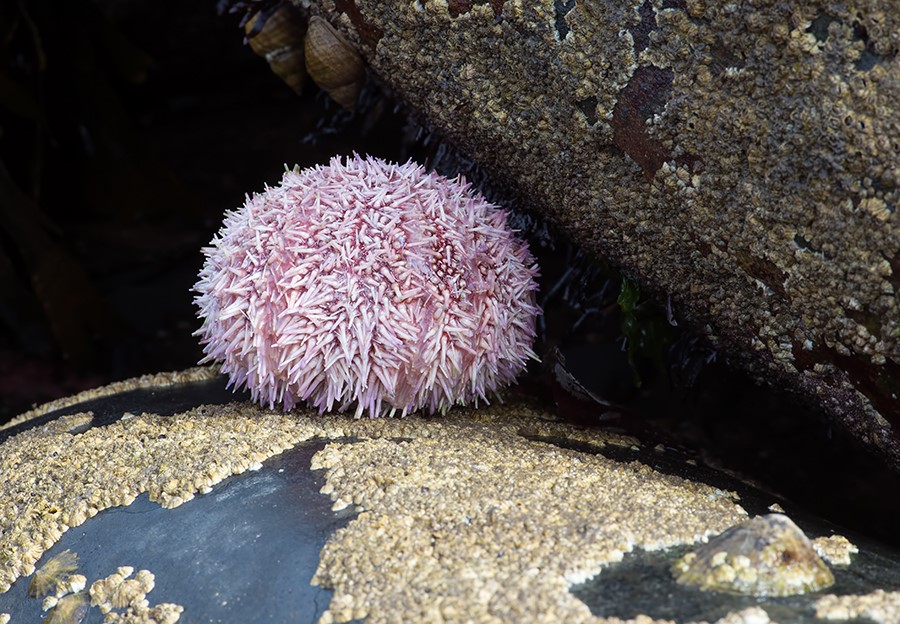 Urchin
(Consumer)
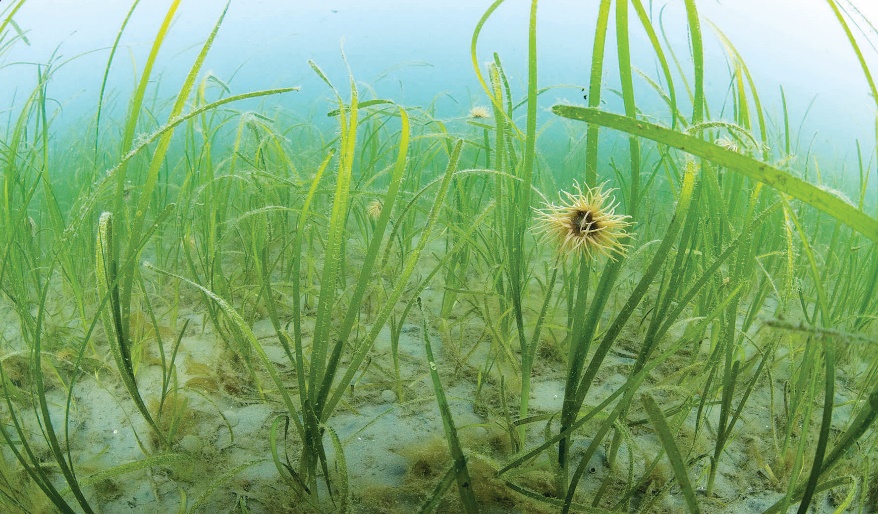 Seagrass
(Producer)
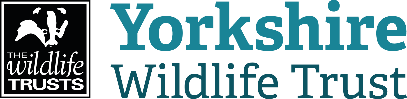 Predator vs. preyA predator is an animal that eats other animals. 

The animals that predators eat are called prey. 

Predators are found at the top of a food chain.
	n Who is the predator and who is the prey with the animals 		        		        below?
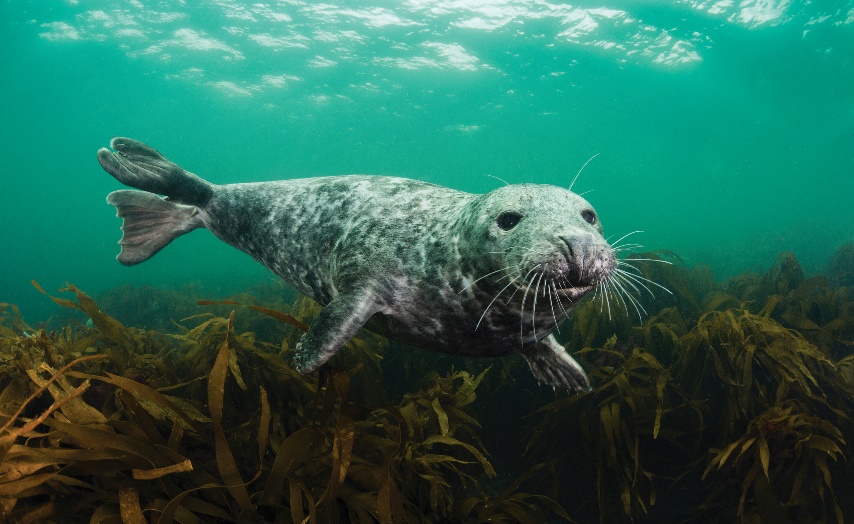 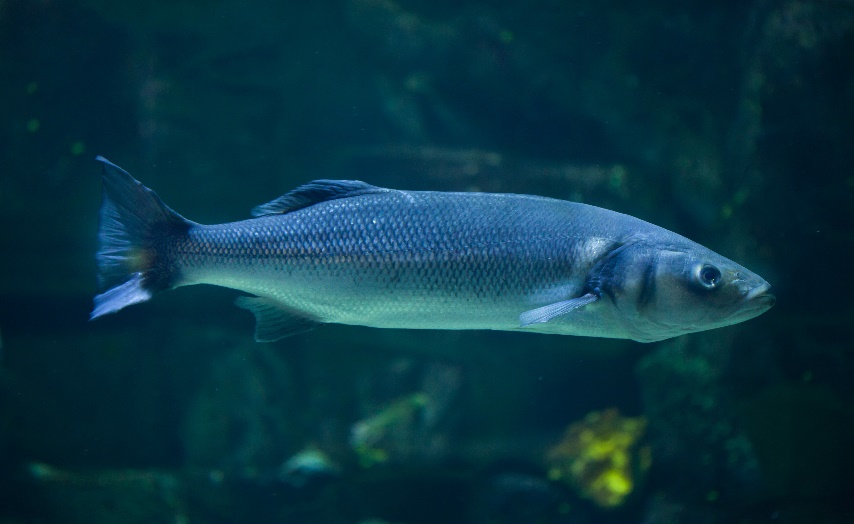 Grey seal
Seabass
[Speaker Notes: The grey seal is the predator and the seabass is the prey.]
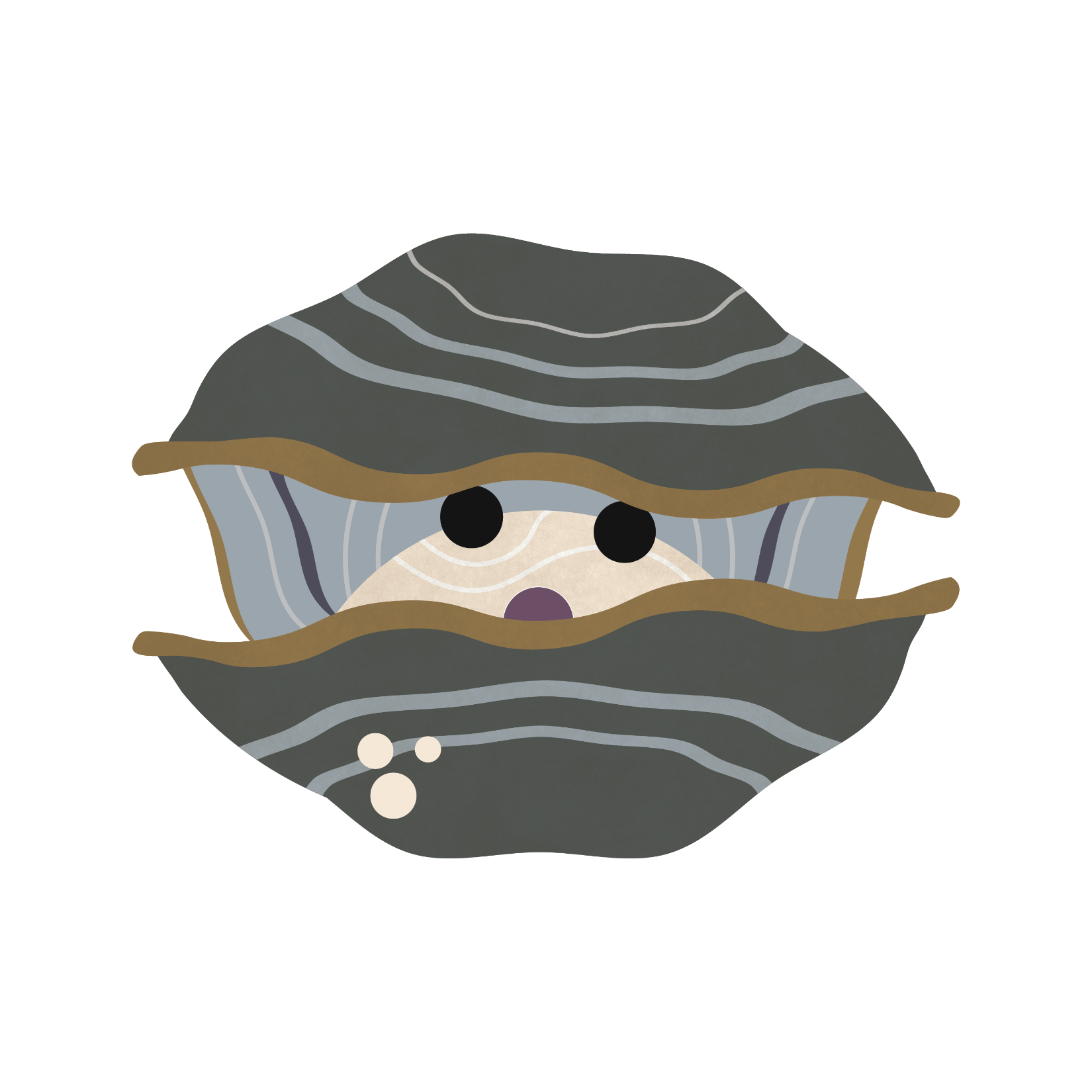 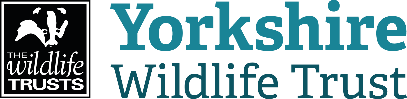 Where does Ollie fit in the food chain?
n Ollie is a flat oyster that lives at Spurn

n Ollie can’t make his own food so Ollie isn’t a producer

n Ollie eats tiny plants that float in the seawater, called phytoplankton

n If Ollie eats the producer, what do you think his role in the food chain is?
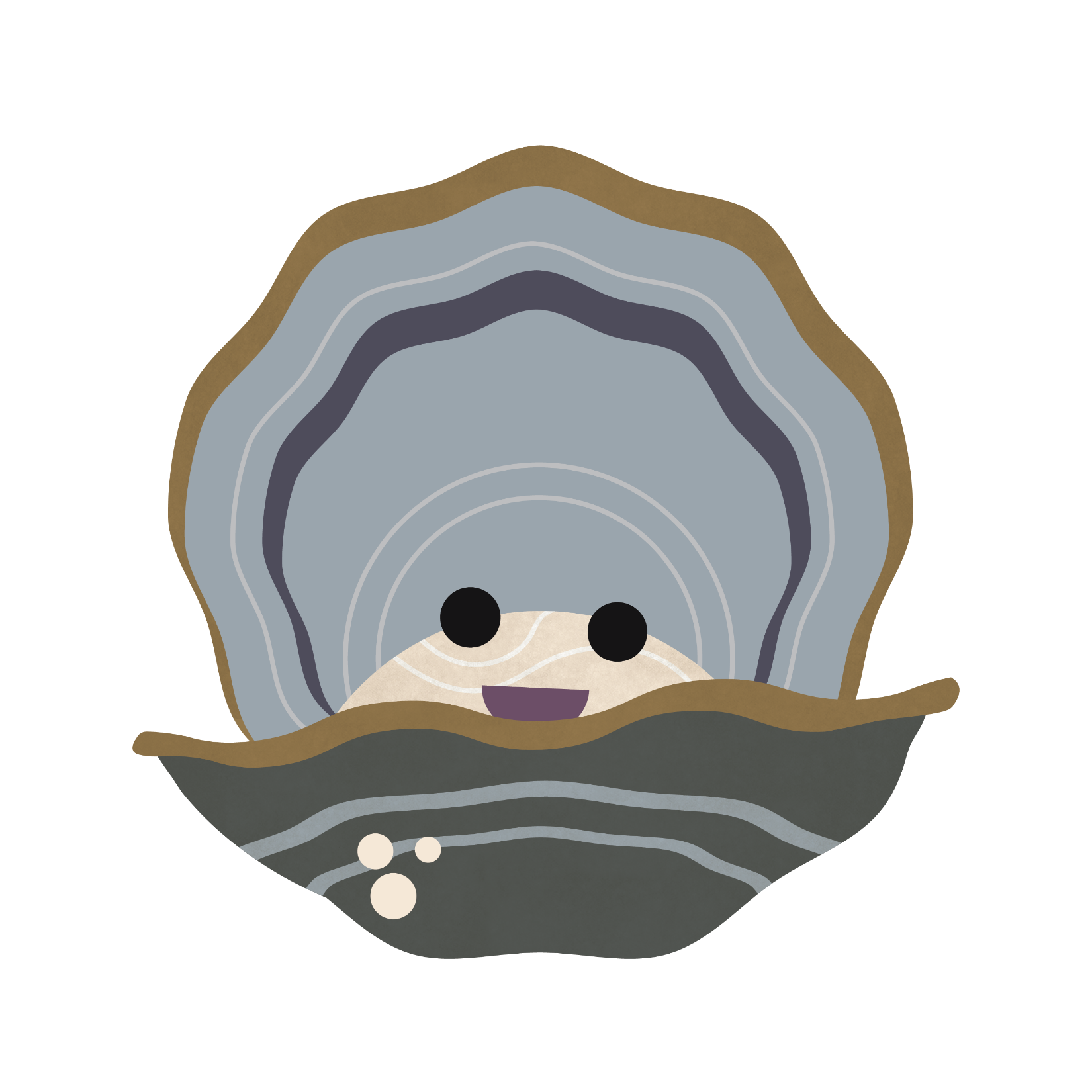 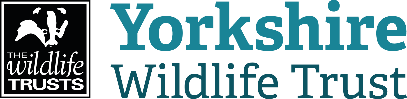 Where does Ollie fit in the food chain?
n Ollie is a consumer!

n Flat oysters like Ollie are food for other animals, like seabirds called oystercatchers

n If Ollie is food for other animals, is he the prey or the predator?
Answer: Flat oysters are the prey!
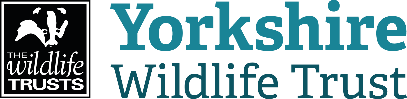 Can you rearrange the food chain?

n Can you put this food chain in order, starting with the producer?

n Who is the producer and who are the consumers?
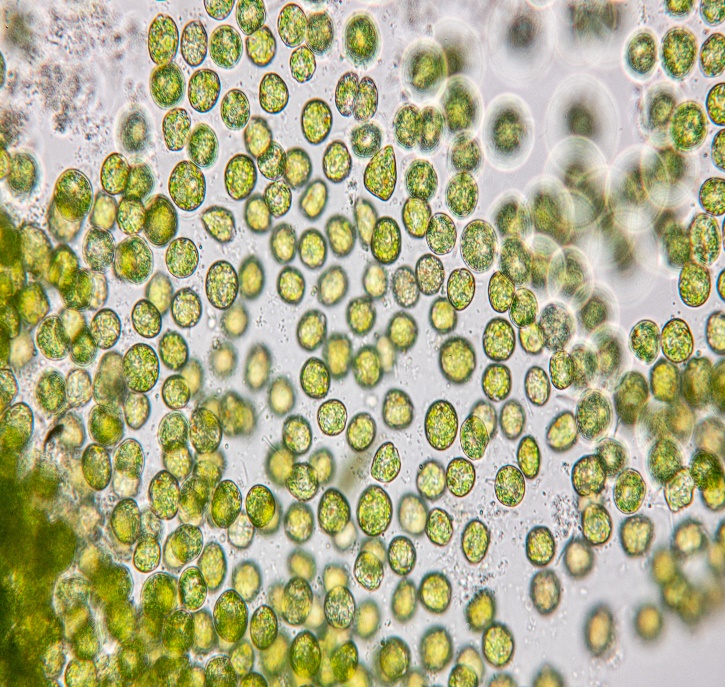 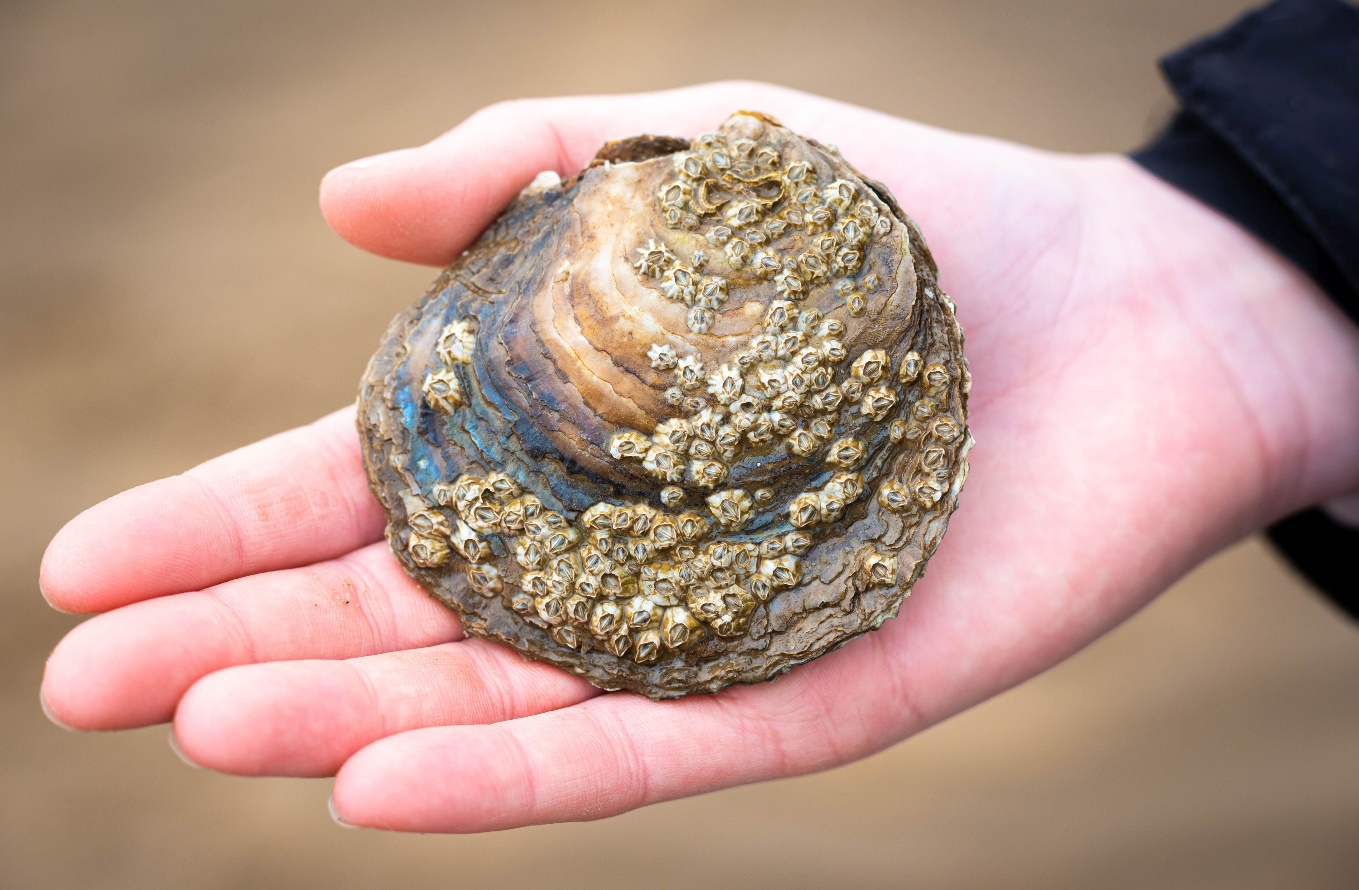 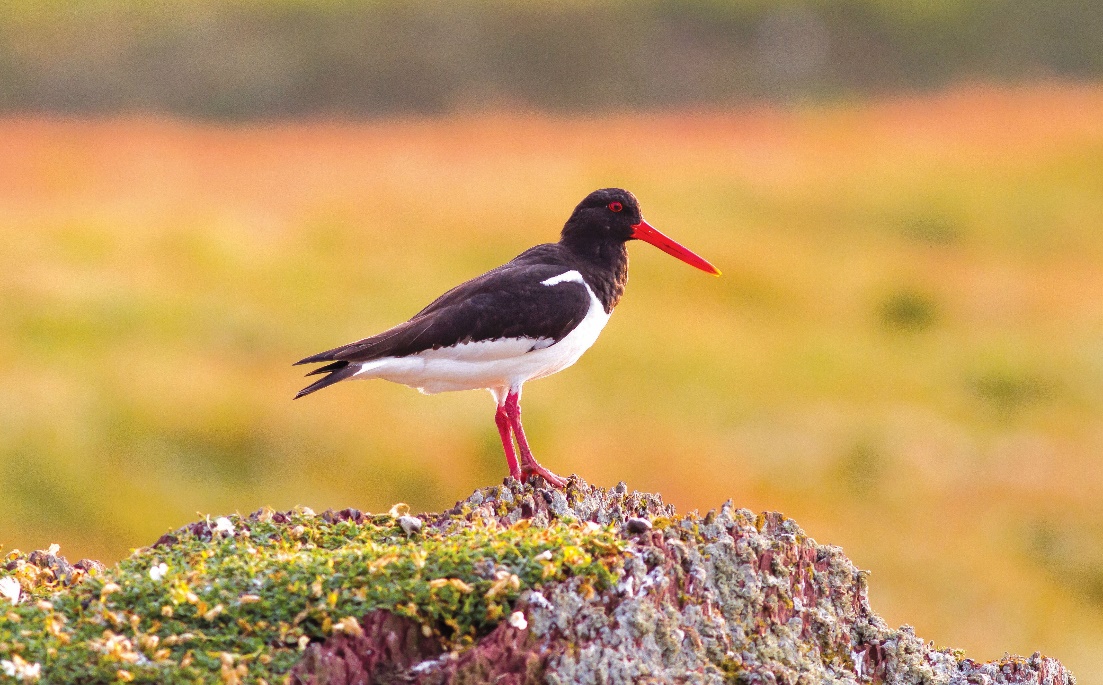 Phytoplankton
Flat oyster
Oyster catcher
[Speaker Notes: Phytoplankton (producer) -> Flat oyster (consumer) -> Oyster catcher (consumer)]
Hopefully you’ve learnt lots about food chains and the different roles organisms play. Now have a go at the quiz and the practical activity!